卑微顺服，升为至高
黄力夫弟兄
北卡华人福音基督教会
他本有神的形像，不以自己与神同等为强夺的； 反倒虚己，取了奴仆的形像，成为人的样式； 既有人的样子，就自己卑微，存心顺服，以至於死，且死在十字架上。 所以，神将他升为至高，又赐给他那超乎万名之上的名， 叫一切在天上的、地上的，和地底下的，因耶稣的名无不屈膝， 无不口称「耶稣基督为主」，使荣耀归与父神。 		腓 2：6-11
讲道大纲
与神同等。			6 节
虚己与顺服。		7-8 节
升为至高。			9-11 节
有神
世上没有绝对无神的人。
挂镜子。
天啊！
神的存在，不能证明。也无需证明。
愚顽人心里说，没有神。		诗53：1
耶稣是神
“耶稣”：耶和华拯救。
太初有道，道与神同在，道就是神。							约 1：1
道成了肉身，住在我们中间，充充满满的有恩典有真理。		约 1：14
“道”为了拯救，来到人间。
人为什么需要拯救？
没有义人，连一个也没有。	罗 3:1
罪带来：骄傲，贪婪，焦虑，不满足 …。
抑郁症。
罪的工价乃是死。	罗 6:23
道成肉身
他本有神的形像，不以自己与神同等为强夺的。
“同等”：耶稣就是神自己，当然同等。
“强夺”：坚持。
神来寻找罪人。
与世上的宗教不同。
虚己 – 卑微
人的样式。
降生于马槽。
长于穷乡僻壤的拿撒勒。
木匠。
奴仆的形像。
为门徒洗脚。
骑驴进耶路撒冷。
顺服
既有人的样子，就自己卑微，存心顺服，以至於死，且死在十字架上。
他就稍往前走，俯伏在地，祷告说：「倘若可行，便叫那时候过去。」 他说：「阿爸！父啊！在你凡事都能；求你将这杯撤去。然而，不要从我的意思，只要从你的意思。」 			可14：35-36
死在十字架上
我现在心里忧愁，我说什么才好呢？父阿，救我脱离这时候。但我原是为这时候来的。			约12：27
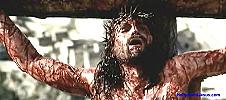 当 下 耶 穌 说 、 父 阿 、 赦 免 他 们 。 因 为 他 们 所 作 的 、 他 们 不 晓 得 。						路 23: 34
升为至高
从死里复活。很多人证。
耶稣进前来，对他们说：天上地下所有的权柄都赐给我了。	太28：18
耶和华对我主说，你坐在我的右边，等我使你仇敌作你的脚凳。 						诗110：1
赐给他那超乎万名之上的名
故此，以色列全家当确实的知道，你们钉在十字架上的这位耶稣，神已经立他为主，为基督了。徒2：36
除他以外，别无拯救；因为在天下人间，没有赐下别的名，我们可以靠著得救。			徒4：12
无不屈膝， 无不口称
因耶稣的名无不屈膝， 无不口称「耶稣基督为主」，使荣耀归与父神。
万膝要跪拜，万口要承认，耶稣基督是主。
今天的信息
耶稣就是神自己，道成肉身，是“耶和华拯救”。
耶稣降卑自己，存心顺服，委身十字架。替我们付了罪的终极代价。
耶稣升为至高，在万名之上。
结论
你们当以基督耶稣的心为心。							腓2：5
各人看別人比自己強。	腓2：3
仆人领袖的风范。